8:1-27
“The Vision of the Ram & Goat”
“The Vision of the Ram & Goat”
Chapter 8 - Daniels Vision 551-552 BC
Daniel naturally divides itself into two parts...
Personal history of Daniel – 1:1-6:28
Visions and prophecies of Daniel - 7:1-12:13
The second half of the book contains four visions seen by Daniel...
The vision of the four beasts - 7:1-28
The vision of the ram and the goat - 8:1-27
The vision of the seventy weeks - 9:1-27
The vision of the time of the end - 10:1-12:13
God reveals many things about His purpose and plan in history, specifically about the nation of Israel and the everlasting kingdom to come.
“The Vision of the Ram & Goat”
The vision of the four beast - 2-8
Connection with Nebuchadnezzars vision in Chapter 2
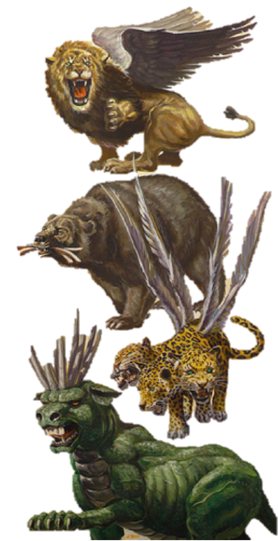 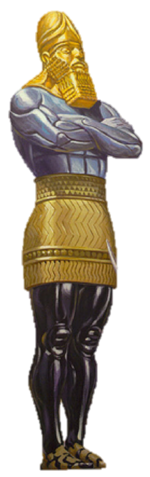 Babylon
Daniel 7:17 (NKJV)
17 ‘Those great beasts, which are four, are four kings which arise out of the earth.
Medes & Persians
Greece
Rome
“The Vision of the Ram & Goat”
Chapter 8 - Daniels Vision 551-552 BC
Belshazzar’s third year, 8:1, 551-552 BC - with his “first year,” 7:1 - 554-553 BC). - (1)
Daniel saw himself in the palace in Susa, one of the Persian royal cities, more than 200 miles east of Babylon on the Ulai Canal - (2)
Daniel 8:1 (NKJV)
1 In the third year of the reign of King Belshazzar a vision appeared to me—to me, Daniel—after the one that appeared to me the first time.
“The Vision of the Ram & Goat”
Chapter 8 - Daniels Vision 551-552 BC
Later the Persian king Xerxes, ( Ahasuerus) built a magnificent palace there, which was where the events recorded in the Book of Esther took place (cf. Es. 1:2). 485 to 465 b.c.
Nehemiah was King Artaxerxes’ cupbearer in the Susa palace (Neh. 1:1). Around 444 BC
Daniel 8:2 (NKJV)
2 I saw in the vision, and it so happened while I was looking, that I was in Shushan, the citadel, which is in the province of Elam; and I saw in the vision that I was by the River Ulai.
“The Vision of the Ram & Goat”
Chapter 8 - Daniels Vision 551-552 BC
551 B.C. Daniel receives the vision of the Ram and He-Goat (Daniel 8:1)
October 12, 539 B.C., the Persian armies overthrew the city of Babylon.
331 B.C. Persia falls to Alexander (Daniel 8:1–7)
323 B.C. Alexander dies (Daniel 8:8)
171 B.C. Antiochus Epiphanes [the Illustrious] — (175 to 163 BC) plunders the 2nd Temple (Daniel 8:11; 11:30ff.)
Judas Macabaeus cleansed the temple in 164 BC. This event was commemorated at the Feast of Dedication which is mentioned in John 10:22.
Daniel 8:3–4 (NKJV)
3 Then I lifted my eyes and saw, and there, standing beside the river, was a ram which had two horns, and the two horns were high; but one was higher than the other, and the higher one came up last. 4 I saw the ram pushing westward, northward, and southward, so that no animal could withstand him; nor was there any that could deliver from his hand, but he did according to his will and became great.
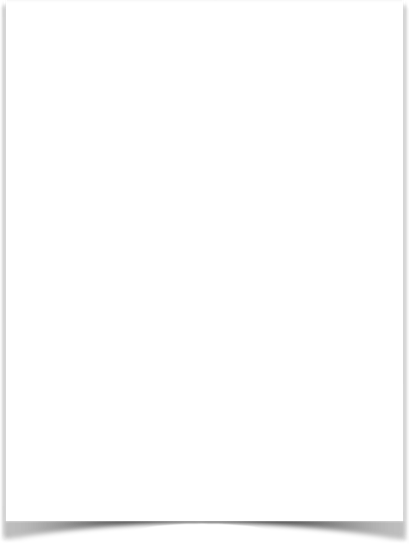 “The Vision of the Ram & Goat”
Battle Between Ram & Goat (8:1-8)
Sees a two-horned ram - 8:3-4
 Sees a 1-horned male goat - 8:5
The goat defeats the ram - 8:6-7
The goat becomes great, but when he became strong, the large horn was broken. In its place four notable ones came up toward the four winds of heaven- Dan 8:8
“The Vision of the Ram & Goat”
The Little HoRn & Its Sins (8:9-12)
He sees a little horn come out of the four with great power - 8:9-12
Which grew exceedingly great toward the south and east toward the Glorious Land
It grew up to the host of heaven,             1) Casting down and trampling to the ground some of the host, 2) Exalting himself as high as the Prince of host
“The Vision of the Ram & Goat”
The Little HoRn & Its Sins (8:9-12)
He saw a little horn come out of the four with great power - 8:9-12
By this powerful horn...
The daily sacrifices were taken away
The place of His (God's) sanctuary was cast down
An army was given him to oppose the daily sacrifices                (because of transgression)
Daniel 8:13–14 (NKJV)
13 Then I heard a holy one speaking; and another holy one said to that certain one who was speaking, “How long will the vision be, concerning the daily sacrifices and the transgression of desolation, the giving of both the sanctuary and the host to be trampled underfoot?” 14 And he said to me, “For two thousand three hundred days; then the sanctuary shall be cleansed.”
“The Vision of the Ram & Goat”
GABRIEL EXPLAINS THE VISION — (8:15-27)
Daniel 8:15–17 (NKJV)
15 Then it happened, when I, Daniel, had seen the vision and was seeking the meaning, that suddenly there stood before me one having the appearance of a man. 16 And I heard a man’s voice between the banks of the Ulai, who called, and said, “Gabriel, make this man understand the vision.” 17 So he came near where I stood, and when he came I was afraid and fell on my face; but he said to me, “Understand, son of man, that the vision refers to the time of the end.”
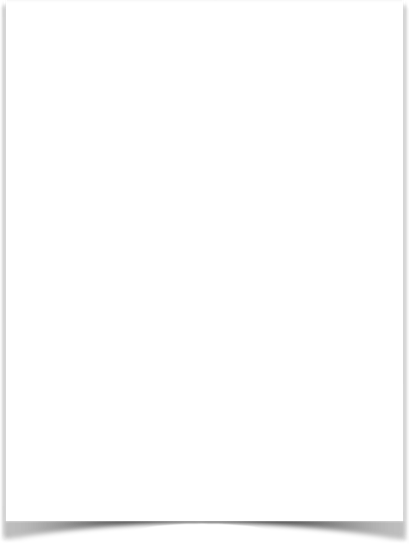 “The Vision of the Ram & Goat”
GABRIEL EXPLAINS THE VISION — (8:15-27)
The 2-horned ram depicts the kings of Media and Persia — 8:20
 The larger horn may represent Persia's greater influence - Dan 8:3
The expansion of the Medo-Persian empire illustrated by the ram pushing westward, northward, and southward - Dan 8:4
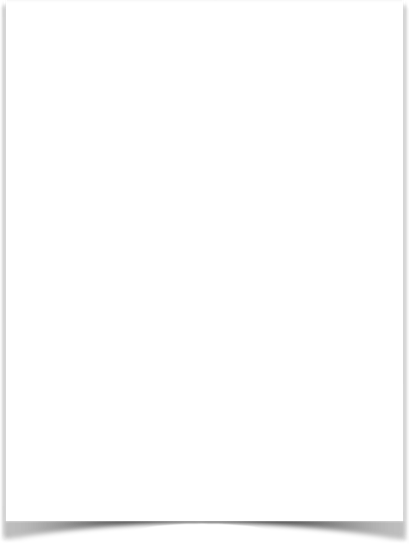 “The Vision of the Ram & Goat”
GABRIEL EXPLAINS THE VISION — (8:15-27)
The one-horned male goat - Dan 8:21 - depicts the kingdom of Greece from the west - Dan 8:5
The large horn represents it's first king (Alexander the Great)
The speed of the goat aptly reflects Alexander's conquests - Dan 8:5
Alexander defeated the Persians in three decisive battles - Dan 8:6-7
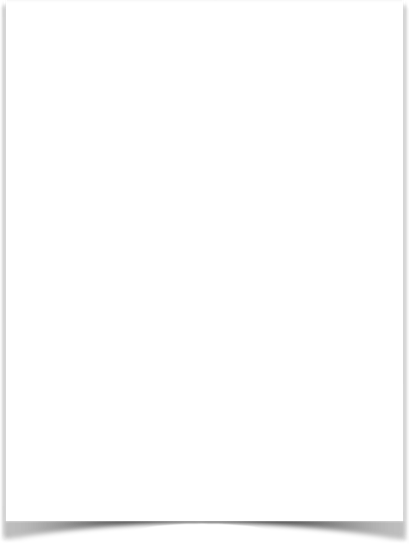 “The Vision of the Ram & Goat”
GABRIEL EXPLAINS THE VISION — (8:15-27)
The broken horn and four horns that arose in its place - Dan 8:22
Alexander died @ 33 years of age  & his empire was divided between his four generals - 8:8
1) Ptolemy (Egypt)
2) Seleucus I (Syria)
3) Cassander (Macedonia & Greece)
4) Lysimachus (Thrace and Asia Minor)
1) Ptolemy (Egypt)
2) Seleucus I (Syria)
3) Cassander (Macedonia & Greece)
4) Lysimachus (Thrace and Asia Minor)
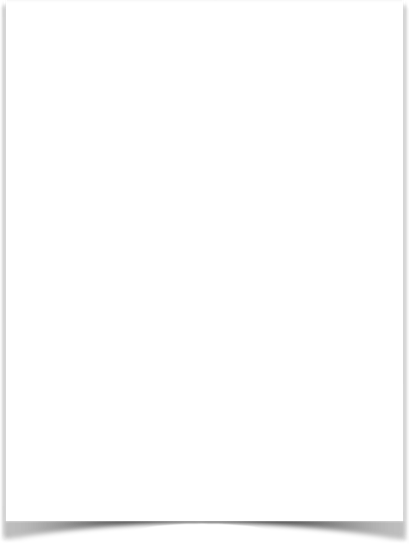 “The Vision of the Ram & Goat”
GABRIEL EXPLAINS THE VISION — (8:15-27)
The rather small horn that grew exceedingly = A king that later arises (8:23-25)
 In the latter period of the rule of the four kingdoms (8:23)
 When the transgressors have reached their fullness, A king shall arise, (8:23, 25)
1) Insolent (5794, ‘az) (8:23)
2) Skilled in intrigue (2420, chiydah) (8:23)
3) Shrewd (7922, sekel) (8:25)
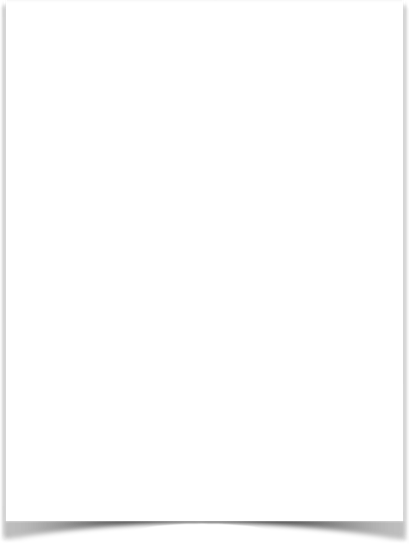 “The Vision of the Ram & Goat”
GABRIEL EXPLAINS THE VISION — (8:15-27)
This king’s power (8:24)
1) Mighty but not by his own power (8:24)
 His evil deeds (24-25)
 Destroy exceedingly (8:24-25)
Will prosper (8:24)
Will perform his will (8:24)
Will cause deceit / to succeed by his influence (8:25) 
Will magnify himself (8:25)
Will oppose the Prince of princes (8:25)
“The Vision of the Ram & Goat”
conversation between two holy ones -8:13,14
Antiochus Epiphanes repressed the Jews for 6.4 years (6 years and 140 days) which would seem to correspond to a LITERAL 2300 days (171 to 165 BC).
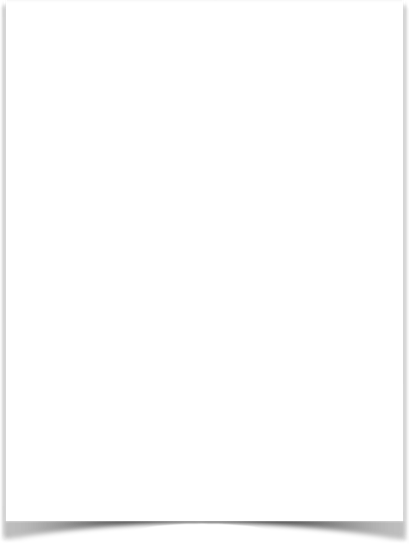 “The Vision of the Ram & Goat”
GABRIEL EXPLAINS THE VISION — (8:15-27)
The fate of this king – He will be broken without human agency (8:25)
·The death of Antiochus Epiphanes is recorded in the noninspired 1 Maccabees 6:8-16. According to this account, he realized at his death that he had offended the God of heaven. “After suffering several reverses in battle against both the Jews and the Persians, Antiochus died of grief and insanity.” 163 BC
“The Vision of the Ram & Goat”
GABRIEL EXPLAINS THE VISION — (8:15-27)
Daniel 8:26–27 (NKJV)
26 “And the vision of the evenings and mornings Which was told is true; Therefore seal up the vision, For it refers to many days in the future.” 27 And I, Daniel, fainted and was sick for days; afterward I arose and went about the king’s business. I was astonished by the vision, but no one understood it.
“The Vision of the Ram & Goat”
Chapter 8 - Daniels Vision 551-552 BC
551 B.C. Daniel receives the vision of the Ram and He-Goat (Daniel 8:1)
October 12, 539 B.C., the Persian armies overthrew the city of Babylon.
331 B.C. Persia falls to Alexander (Daniel 8:1–7)
323 B.C. Alexander dies (Daniel 8:8)
171 B.C. Antiochus Epiphanes [the Illustrious] — (175 to 163 BC) plunders the 2nd Temple (Daniel 8:11; 11:30ff.)
Judas Macabaeus cleansed the temple in 164 BC. This event was commemorated at the Feast of Dedication which is mentioned in John 10:22.
“The Vision of the Ram & Goat”
Kingdom Would Be Established
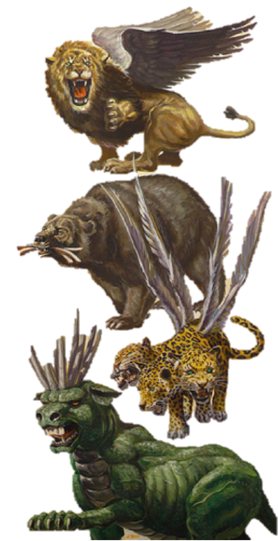 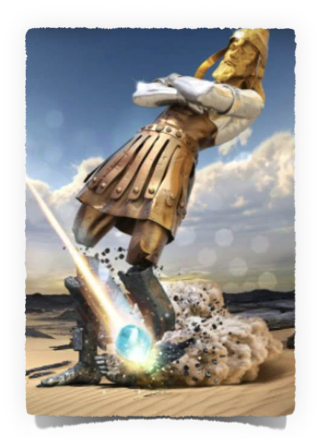 Babylonian Empire 605 B.C. - 536 B.C.
Medo-Persian Empire 536 B.C. - 330 B.C.
Grecian Empire 330 B.C. - 30 B.C.
Roman Empire 30 B.C. - 337 A.D.
“The days of these kings,” Daniel 2:44
a stone was cut out without hands
“The Vision of the Ram & Goat”
Accuracy of prophecy -  and should remind us of God's power to fulfill His Word
God is indeed in control
Four Beasts & Our Mighty King
Charts by Don McClain
Preached August 19, 2018 PM
West 65th Street church of Christ / P.O. Box 190062 / Little Rock AR 72219 / 501-568-1062
Email – donmcclain@sbcglobal.net  
More Keynote, PPT & Audio Sermons:
http://w65stchurchofchrist.org/coc/sermons/
Isaiah 46:8–13 (NKJV)
8 “Remember this, and show yourselves men; Recall to mind, O you transgressors. 9 Remember the former things of old, For I am God, and there is no other; I am God, and there is none like Me, 10 Declaring the end from the beginning, And from ancient times things that are not yet done, Saying, ‘My counsel shall stand, And I will do all My pleasure,’
Isaiah 46:8–13 (NKJV)
11 Calling a bird of prey from the east, The man who executes My counsel, from a far country. Indeed I have spoken it; I will also bring it to pass. I have purposed it; I will also do it. 12 “Listen to Me, you stubborn-hearted, Who are far from righteousness: 13 I bring My righteousness near, it shall not be far off; My salvation shall not linger. And I will place salvation in Zion, For Israel My glory.